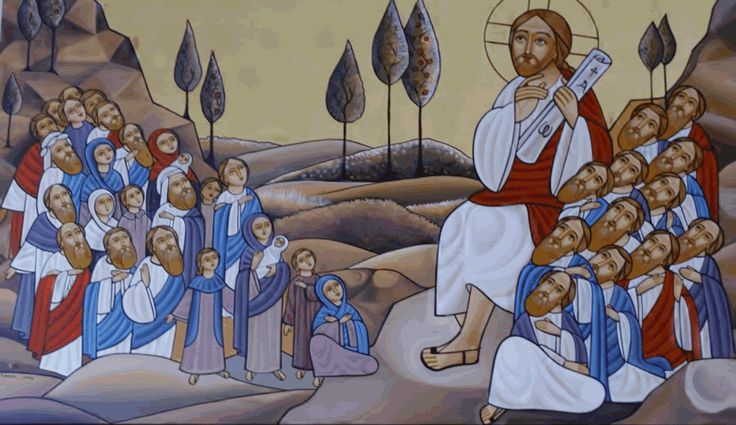 Real Repentance Rejects Double Life
First Sunday of the Great Lent 1733
He will receive nothing
7 for let not that man suppose that he will receive anything from the lord; 8 he is a double-minded "two-souled” man, unstable in all his ways. Jas 1:7,8
St. John Chrystotom, Homily 8,On Repentance and Almsgiving
Pay attention carefully. After the sin comes the shame; courage follows repentance. Did you pay attention to what I said? Satan upsets the order; he gives the courage to sin and the shame to repentance.
The covenant
And there I will meet with you, and I will speak with you from above the mercy seat, from between the two cherubim which are on the ark of the testimony, about everything which I will give you in commandment to the children of Israel. Ex 25: 22
The sin of the young men
Therefore the sin of the young men was very great before the lord, for men abhorred the offering of the lord. 1 Sam 2:17
Repentance
Repentance is the renewal of baptism and is a covenant with God for a fresh start in life.
Where there is a real humility , all bonds are made free.
Repentance is the daughter of hope and the refusal to despair
Why has the lord defeated us
And when the people had come into the camp, the elders of Israel said, “why has the lord defeated us today before the philistines? Let us bring the ark of the covenant of the lord from Shiloh to us, that when it comes among us it may save us from the hand of our enemies.”  1 Sam 4:3
The two sons …
So the people sent to Shiloh, that they might bring from there the ark of the covenant of the lord of hosts, who dwells between the Cherubim. And the two sons of Eli, Hophni and Phinehas, were there with the ark of the covenant of God.
Real presence but not for us!
When the ark of the covenant of the lord came into the camp, all Israel shouted so loudly that the earth shook. 6 now when the philistines heard the noise of the shout, they said, “what does the sound of this great shout in the camp of the Hebrews mean?” …, for they said, “God has come into the camp!” And they said, “woe to us! For such a thing has never happened before. 8 woe to us! Who will deliver us from the hand of these mighty gods? These are the gods who struck the Egyptians with all the plagues in the wilderness. 1 Sam 4:5-8
The result
10 so the philistines fought, and Israel was defeated, and every man fled to his tent. There was a very great slaughter, and there fell of Israel thirty thousand foot soldiers. 11 also the ark of God was captured; and the two sons of Eli, Hophni and Phinehas, died. 1 Sam 4:10,11
St. Isaac the Syrian, from The Prayers of St. Isaac the Syrian
I beg and beseech you, Lord: grant to all who have gone astray a true knowledge of you, so that each and every one may come to know your glory.
The Way
3 “I am indeed a Jew, born in tarsus of Cilicia, but brought up in this city at the feet of Gamaliel, taught according to the strictness of our fathers’ law, and was zealous toward God as you all are today. 4 I persecuted this way to the death, binding and delivering into prisons both men and women, Acts 22:3,4
Where are your hearts
19 “Do not lay up for yourselves treasures on earth, ..20 but lay up for yourselves treasures in heaven, … 21 for where your treasure is, there your heart will be also. Matt 6:19-21
No one can serve two masters
24 “No one can serve two masters; for either he will hate the one and love the other, or else he will be loyal to the one and despise the other. You cannot serve god and mammon. Matt 6:24
Obedience
Obedience is the burial place of the will and the resurrection of the lowliness 
Like Christ our God, Gird your lions with towel of obedience
St. Cyril of Alexandria
“If the poison of pride is swelling up in you, turn to the Eucharist; and that bread, which is your God humbling and disguising himself, will teach you humility. If the fever of selfish greed rages in you, feed on this bread; and you will learn generosity. …If you feel the itch of intemperance, nourish yourself with the flesh and blood of Christ, who practiced heroic self-control during his earthly life; and you will become temperate.